Aandachtspunten inzake de beschermingvan grondrechten bij de invoering van eendigitale ‘slimme samenleving’
Hoorzitting over de
Digitale ‘slimme samenleving’

Frank Robben
frank.robben@mail.fgov.be
www.frankrobben.be
Senaat
Structuur van de uiteenzetting
digitale ‘slimme samenleving’
voorbeelden
megatrends
enkele reflecties
impact op grondrechten
private initiatieven tot zelfregulering
nood aan overheidsregulering ?
mogelijkheid en wenselijkheid
voorstel van basisprincipes
mogelijke aspecten van overheidsregulering
besluit
22/10/2018
2
Digitale ‘slimme samenleving’
uitingen
robots
wearables
internet of things (IoT)
virtual & augmented reality
big data
artificial intelligence (AI)
…
componenten
infrastructuur en devices
gegevens
processen
netwerken
22/10/2018
3
Komt dichtbij
zelfrijdende auto’s

zorgrobots

e-coaches

AI
in gezondheidszorg
in rechtspraak
22/10/2018
4
Komt dichtbij
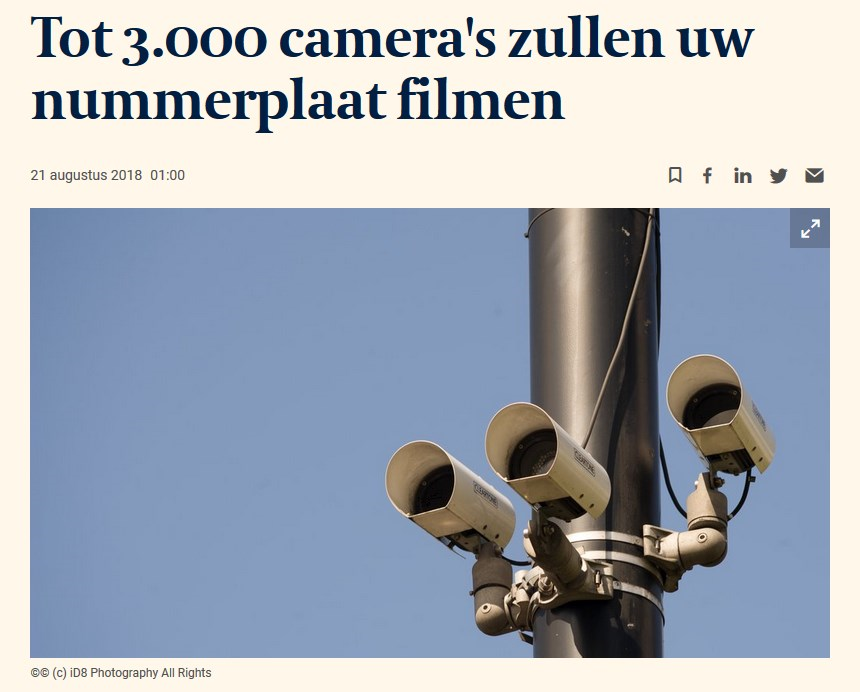 22/10/2018
5
Komt dichtbij
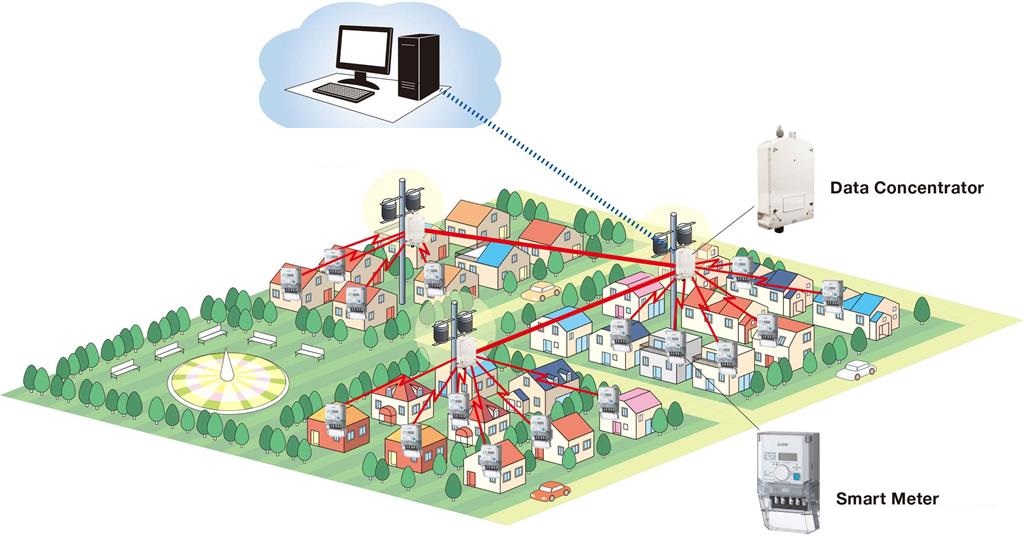 22/10/2018
6
Megatrends
convergentie
nanotechnologie
biotechnologie
informatietechnologie
cognitieve technologie

biologische organismen kunnen gemakkelijk technologisch worden gemanipuleerd

technologische innovaties krijgen eigenschappen die we voorheen alleen associeerden met levende wezens
22/10/2018
7
Zitten we nog aan het stuur ?
decentrale autonome organisatie (DAO) en algoritmische bedrijven
organisatie die wordt gerund door regels gecodeerd als computerprogramma's, de zogenaamde smart contracts, die worden gehandhaafd op een blockchain
nadat een DAO is gestart, kan die zichzelf beheren omdat smart contracts mensen vervangen
algoritmische bedrijven maken snellere en slimmere beslissingen door gebruik te maken van adaptieve algoritmes in hun beheer van gebeurtenissen en in hun operaties

programmeerbare economie
wereldwijde integratie van DAO’s en algoritmische bedrijven die de productie en consumptie van goederen en diensten ondersteunt
22/10/2018
8
Zitten we nog aan het stuur ?
informatieluchtbel (Eli Pariser)
resultaat van een gepersonaliseerde zoekopdracht, waarbij een algoritme selectief probeert te bepalen welke informatie de gebruiker zou willen zien, gebaseerd op informatie over die gebruiker (zoals locatie, eerder klikgedrag en zoekgeschiedenis)
systemen stemmen dus hun resultaten af op de gebruiker
gebruikers krijgen hierdoor geen informatie te zien die hun eigen standpunt tegenspreekt
zo worden gebruikers geïsoleerd in hun eigen culturele of ideologische luchtbel
22/10/2018
9
Reflecties
domein met veel potentieel van ‘dual-use’, zowel goedaardig als kwaadaardig
complexiteit van algoritmes bemoeilijkt begrip van resultaat
algoritmes en robots verhogen schaal qua inzetbaarheid => hogere impact (positief en negatief)
de schaal en snelheid van de evolutie is dermate groot dat onvoorziene gevolgen een hoger risico vormen
digitale reuzen (Google, Amazon, Facebook, Apple, Microsoft, Snap, Alibaba, Tencent, …) met enorm overwicht deinen uit
omzet groter dan BBP van veel landen
impact bij alle burgers
verwaarloosbare fiscale bijdrage
algemene attitude om lokale verzuchtingen naast zich neer te leggen
klassieke nationale regelgeving is absoluut niet effectief
hoe onze burgers beschermen ?
22/10/2018
10
Impact op verschillende grondrechten
recht op persoonlijke levenssfeer
recht op menselijke waardigheid
recht op eigendom (op gegevens, op materiële goederen in virtuele wereld, …)
vrijheid van meningsuiting
toegang tot het recht en recht op een eerlijk proces
bescherming tegen discriminatie
heldere aansprakelijkheidsregelingen
…
22/10/2018
11
Impact op recht oppersoonlijke levenssfeer
aantal basisbeginselen blijven valabel
doelbinding
proportionaliteit
transparantie
informatieveiligheid

gratis gebruiksmogelijkheden maakt gebruiker tot product door nood aan financiering uit hergebruik voor andere doeleinden

informed consent niet meer werkzaam als mogelijke rechtsbasis
22/10/2018
12
[Speaker Notes: Zie Canadese privacy commissie over informed consent: https://www.priv.gc.ca/en/opc-actions-and-decisions/research/explore-privacy-research/2016/consent_201605/]
Big data
aantal methoden van risicobeheersing zijn niet meer werkzaam, bv. pseudonimisering en anonimisering
X
X
X
22/10/2018
13
[Speaker Notes: Het doorknippen van relaties tussen entiteiten is geen voldoene oplossing door netwerk van achterliggende data]
Private initiatieven tot zelfregulering
voorbeelden
Asilomar AI principles: https://futureoflife.org/ai-principles/
Montréal Declaration: https://www.montrealdeclaration-responsibleai.com/the-declaration
Ethical OS: https://ethicalos.org
zonder meer positief dat private initiatieven ontstaan met betrekking tot ethische vragen rond nieuwe technologieën
vertrouwen in de nieuwe technologieën wordt beschouwd als een vereiste voor hun succes
zal de industrie voldoende zelfregulerend werken ? niet afdoende aangetoond op basis van recent verleden
22/10/2018
14
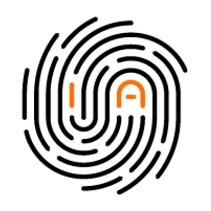 Ethische AI principes
22/10/2018
https://www.montrealdeclaration-responsibleai.com/the-declaration
15
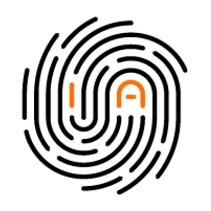 Voorgestelde ethische AI principes
Well-being: the development of AI should ultimately promote the well-being of all sentient creatures

Autonomy: the development of AI should promote the autonomy of all human beings and control, in a responsible way, the autonomy of computer systems

Justice: the development of AI should promote justice and seek to eliminate all types of discrimination, notably those linked to gender, age, mental/physical abilities, sexual orientation, ethnic/social origins and religious beliefs
22/10/2018
16
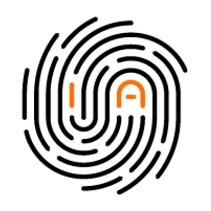 Voorgestelde ethische AI principes
Privacy: the development of AI should offer guarantees respecting personal privacy and allowing people who use it to access their personal data as well as the kinds of information that any algorithm might use
Knowledge: the development of AI should promote critical thinking and protect us from propaganda and manipulation
Democracy: the development of AI should promote informed participation in public life, cooperation and democratic debate
Responsibility: the various players in the development of AI should assume their responsibility by working against the risks arising from their technological innovations
22/10/2018
17
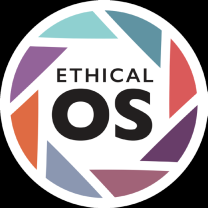 Reflectie rond 8 risicozones
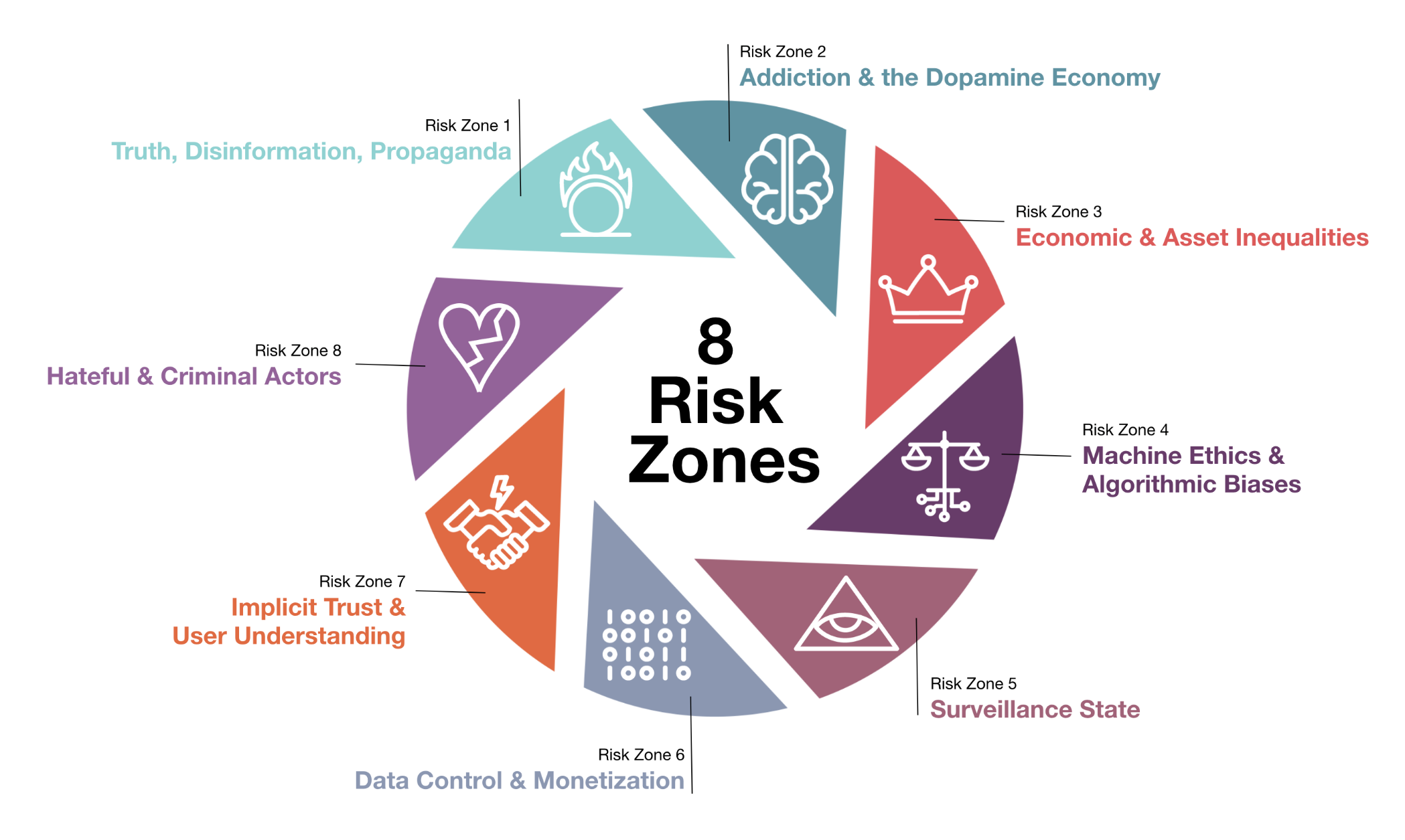 https://ethicalos.org
22/10/2018
18
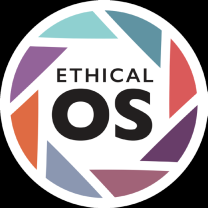 Truth, disinformation, propaganda
what type of data do users expect you to accurately share, measure or collect ?
how could bad actors use your tech to subvert or attack the truth? what could potentially become the equivalent of fake news, bots or deepfake videos on your platform ?
how could someone use this technology to undermine trust in established social institutions, like media, medicine, democracy, science ?
could your tech be used to generate or spread misinformation to create political distrust or social unrest ?
imagine the form such misinformation might take on your platform; even if your tech is meant to be apolitical in nature, how could it be co-opted to destabilize a government ?
22/10/2018
19
Addiction & dopamine economy
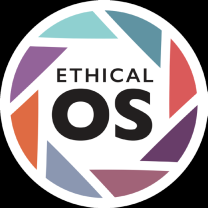 does the business model behind your chosen technology benefit from maximizing user attention and engagement - i.e., the more, the better ? if so, is that good for the mental, physical or social health of the people who use it? what might not be good about it ?
what does ‘extreme’ use, addiction or unhealthy engagement with your tech look like ? what does ‘moderate’ use or healthy engagement look like ?
how could you design a system that encourages moderate use ? can you imagine a business model where moderate use is more sustainable or profitable than always seeking to increase or maximize engagement?
if there is potential for toxic materials like conspiracy theories and propaganda to drive high levels of engagement, what steps are being taken to reduce the prevalence of that content ? is it enough ?
22/10/2018
20
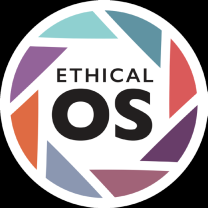 Economic & asset inequalities
who will have access to this technology and who won’t ? will people or communities who don’t have access to this technology suffer a setback compared to those who do ? what does that setback look like ? what new differences will there be between the ‘haves’ and ‘have-nots’ of this technology ?
what asset does your technology create, collect, or disseminate (eg gigs, a virtual currency, health data, deep AI) ? who has access to this asset ? who has the ability to monetize it ? is the asset (or profits from it) fairly shared or distributed with other parties who help create or collect it ?
are you using machine learning and robots to create wealth, rather than human labor ? if you are reducing human employment, how might that impact overall economic well-being and social stability ?
are there other ways your company or product can contribute to our collective economic security, if not through employment of people ?
22/10/2018
21
Machine ethics & algorythmic biases
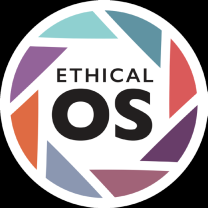 does this technology make use of deep data sets and machine learning ? if so, are there gaps or historical biases in the data that might bias the technology ?
have you seen instances of personal or individual bias enter into your product’s algorithms ? how could these have been prevented or mitigated ?
is the technology reinforcing or amplifying existing bias ?
who is responsible for developing the algorithm ? is there a lack of diversity in the people responsible for the design of the technology ?
how will you push back against a blind preference for automation (the assumption that AI-based systems and decisions are correct, and don’t need to be verified or audited) ?
are your algorithms transparent to the people impacted by them ? is there any recourse for people who feel they have been incorrectly or unfairly assessed ?
22/10/2018
22
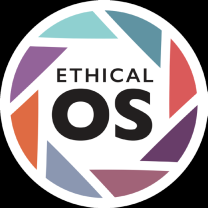 Surveillance state
how might a government or military body utilize this technology to increase its capacity to surveil or otherwise infringe upon the rights of its citizens ?
what could governments do with the data you’re collecting about users if they were granted access to it, or if they legally required or subpoenaed access to it ?
who, besides government or military, might use the tools and data you’re creating to increase surveillance of targeted individuals ? Whom would they track, why - and do you want your tech to be used in this way ?
are you creating data that could follow users throughout their lifetimes, affect their reputations, and impact their future opportunities ? will the data your tech is generating have long-term consequences for the freedoms and reputation of individuals ?
whom would you not want to use your data to surveil and make decisions about individuals, and why not? what can you do to proactively protect this data from being accessible to them ?
22/10/2018
23
Data control & monetization
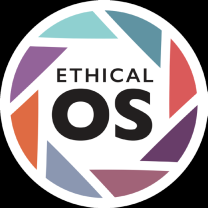 do your users have the right and ability to access the data you have collected about them ? how can you support users in easily and transparently knowing about themselves what you know about them ?
if you profit from the use or sale of user data, do your users share in that profit ? what options would you consider for giving users the right to share profits on their own data ?
could you build ways to give users the right to share and monetize their own data independently ?
what could bad actors do with this data if they had access to it ? what is the worst thing someone could do with this data if it were stolen or leaked ?
do you have a policy in place of what happens to customer data if your company is bought, sold or shut down?
22/10/2018
24
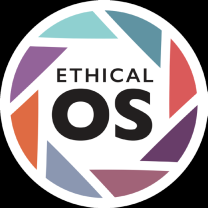 Implicit trust & user understanding
does your technology do anything your users don’t know about, or would probably be surprised to find out about? if so, why are you not sharing this information explicitly - and what kind of backlash might you face if users found out ?
if users object to the idea of their actions being monetized, or data being sold to specific types of groups or organizations, though still want to use the platform, what options do they have ? is it possible to create alternative models that build trust and allows users to opt-in or opt-out of different aspects of your business model moving forward ?
are all users treated equally ? if not - and your algorithms and predictive technologies prioritize certain information or sets prices or access differently for different users - how would you handle consumer demands or government regulations that require all users be treated equally, or at least transparently unequally ?
22/10/2018
25
Hateful & criminal actors
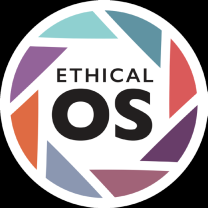 how could someone abuse your technology to bully, stalk, or harass other people ?
what new kinds of ransomware, theft, financial crimes, fraud, or other illegal activity could potentially arise in or around your tech ?
do technology makers have an ethical responsibility to make it harder for bad actors to act ?
how could organized hate groups use your technology to spread hate, recruit, or discriminate against others ? what does organized hate look like on your platform or community or users ?
what are the risks of your technology being weaponized ? what responsibility do you have to prevent this ? how do you work to create regulations or international treaties to prevent the weaponizing of technology ?
22/10/2018
26
Zijn private initiatieven voldoende ?
aantal internationale of supranationale organisaties en landen nemen initiatieven
EU adviesorganen
European Group on Ethics and Science: brede algemene scope waarvan ICT er maar één is, geen permanente aandacht voor ICT
zie http://ec.europa.eu/research/ege/index.cfm
European AI Alliance
zie https://ec.europa.eu/digital-single-market/en/european-ai-alliance
UK: Centre for data ethics and innovation
zie https://www.gov.uk/government/consultations/consultation-on-the-centre-for-data-ethics-and-innovation 

soortgelijk initiatief te overwegen ? of impact verwerven in EU adviesorganen ?
22/10/2018
27
Is ‘slim’ reguleerbaar ?
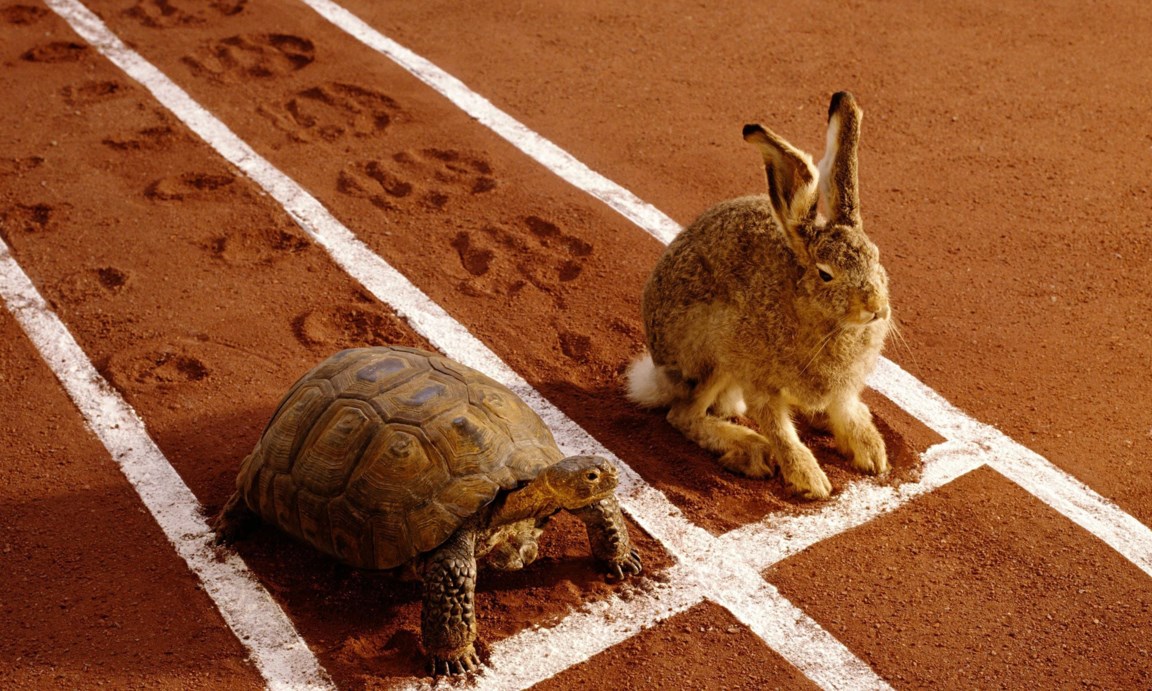 22/10/2018
28
Is ‘slim’ reguleerbaar ?
Matthew Scherer  - REGULATING ARTIFICIAL INTELLIGENCE SYSTEMS: RISKS, CHALLENGES, COMPETENCIES, AND STRATEGIES -Harvard Journal of Law & Technology
22/10/2018
29
Is ‘slim’ reguleerbaar ?
moeilijkheid om AI te definiëren

AI is vaak autonoom en werkt op creatieve wijze (bv. reinforcement learning) => mogelijke negatieve gevolgen zijn moeilijk tot niet voorzienbaar

kan AI in bepaalde omstandigheden zo gaan werken dat er geen controle meer op bestaat of kan bestaan ?

AI-initiatieven kunnen quasi onopgemerkt starten, kunnen verspreid zijn over meerdere staten, of zijn gebeurlijk onmogelijk in hun werking te doorgronden
22/10/2018
30
Basisprincipes van eventuele regulering
opportuniteiten benutten, risico’s vermijden

internationale regeling en handhaving

duurzame, technologieneutrale regeling

eerder organisatorische systeembenadering dan snel verouderende inhoudelijke principes (‘moral machines’)

nadruk op by design aanpak
22/10/2018
31
Doorgedreven gebruik vergt doorgedreven beschermingsmaatregelen
Tussenkomst onafhankelijke Trusted Third Party (TTP)
Geïsoleerd netwerk Opdrachtgevers enkel toegang tot inzichten, niet tot data
Resultaten tijdelijk in quarantaine tot validatie op afwezigheid bias
Geavanceerde ‘privacy enhancing technologies’…
Doorgedreven
Bescherming




Standaard
Bescherming




Matige
Bescherming
Weinig gevoelig - beperkt                         Uiterst gevoelig - massaal
22/10/2018
32
[Speaker Notes: Baten van AI en BI kunnen enkel bereikt worden wanneer 1) massaal veel gegevens kunnen worden onderzocht 2) uit een diversiteit aan bronnen. Het is quasi onmogelijk is om dergelijke datasets te anonimiseren/pseudonimiseren. Dat zou wel kunnen indien de onderzoekers over geen enkele extrene bron zouden beschikken. In realiteit bestaan die bronnen wel, en zodra men zelfs maar een beperkte dataset geeft voor een individu dat zich in een geanonimiseerde verzameling bevindt, is het vaak mogelijk om het individu te identificeren. In een scenario waarbij men massaal, longitudinaal en diverse data combineert, zullen ook in een geanonimiseerde dataset veel individuen kunnen geïdentificeerd worden.
Op zich moet dit geen reden zijn om de voordelen van AI aen BI af te zweren. Alleen dienen er maatregelen genomen te worden die in verhouding staan tot dit massaal gebruik. Zo zouden we voor medische data in dit scenario kunnen denken aan een entiteit die dergelijke analyses als opdracht heeft, die geen eigen business belang heeft, die zijn netwerk technisch isoleert van de buitenwereld (de technologie is beschikbaar), intern PET technologieën hanteert (bv. geavanceerde encryptie), wetenschappelijke comités heeft die er bv. methodologisch over waken dat geen bias ontstaat, en processen heeft die rigoureus de analyses en de vrijgave van de resultaten controleren.Dit is gewoon een illustratie van het idee dat bij buitengewone mogelijkheden ook buitengewone maatregelen horen die dienen ontworpen in functie van wat men wil.
Hierbij houden we er rekening mee dat eens data hun gecontroleerde omgeving hebben verlaten, het bijzonder moeilijk wordt om zeker te zijn van hun verdere lot.]
Mogelijke aspecten van regulering
verplichtingen voor aanbieders
by design maatregelen, zoals
middelen van regie door gebruikers
motivering bij beïnvloeding van gedrag
aanmoediging van menselijk contact
verantwoordelijkheid voor algoritmes/resultaat
transparantie over algoritmes en open source
mogelijkheid tot controle
mogelijkheid tot aanpassing
quid complexiteit ?
kwaliteit van de gegevens
data destruction policies
bewaking door onafhankelijk ethicus
22/10/2018
33
[Speaker Notes: Open source is niet zaligmakend. De broncode kan dermate complex zijn dat het onbegrijpbaar is voor derden.]
Mogelijke aspecten van regulering
rechten van betrokkenen
permanente sensibilisering en vorming tot verantwoord gebruik
recht op transparantie
nieuwe rechten (zie voorstel Rathenau Instituut in rapport aan Raad van Europa: https://www.rathenau.nl/nl/digitale-samenleving/mensenrechten-het-robottijdperk)
recht niet gemeten, geanalyseerd of gecoacht te worden
recht op betekenisvol menselijk contact
22/10/2018
34
Mogelijke aspecten van regulering
informatieveiligheid
gebruikers- en toegangsbeheer
(dynamische her)vercijfering
in motion
at rest
in use
bescherming van integriteit van infrastructuur, netwerken, gegevens en processen
auditeerbaarheid
vermijden van onrechtmatig gebruik (intentioneel of niet, door externen en internen)
periferiebeveiliging
immuniteit van systemen
beroep op trusted third party
22/10/2018
35
Besluit
naast de enorme potentiële voordelen van een digitale ‘slimme samenleving’ is er aandacht nodig voor ongewenste of onbedoelde negatieve effecten
door private initiatieven uitgewerkte ethische kaders kunnen inspireren
het leeuwendeel van de toepassingen zal multinationaal zijn
best ageren binnen een internationaal of supranationaal kader
beleid uitwerken om invloed te hebben op de multinationele actoren
een gedetailleerde inhoudelijke juridische regeling is noch mogelijk, noch wenselijk
22/10/2018
36
Besluit
‘sandbox’ waar zowel technologische, ethische als juridische impact van innovatie kan worden getoetst ?
officieel observatorium dat kan helpen de risico’s en de potentiële negatieve gevolgen van de digitale ‘slimme’ samenleving op te vangen ?
nieuw beleidsdomein om dit fenomeen samenhangend en effectief op te vangen (Europees Commissaris van ‘digitale multinationals’) ?
parallel met farma-industrie ?
goedkeuringsproces van algoritmes
‘testing’ fase
22/10/2018
37
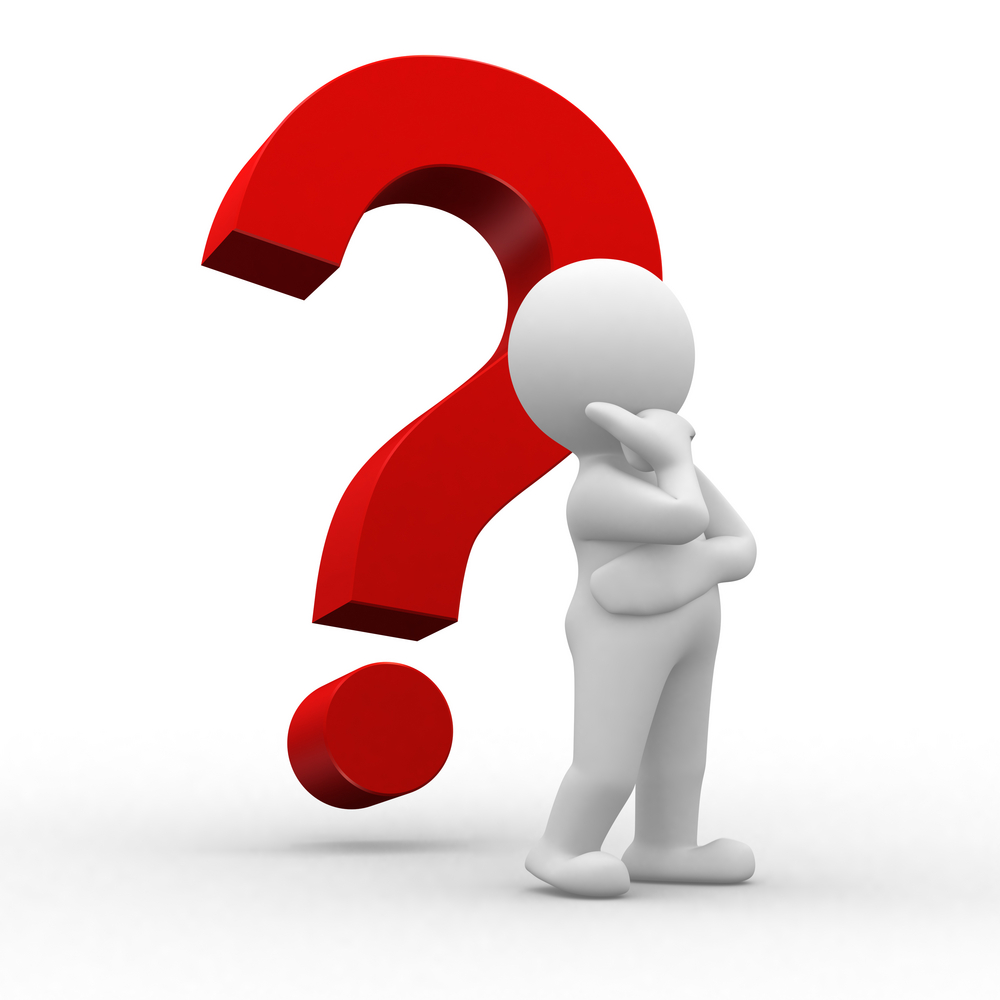 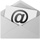 frank.robben@mail.fgov.be 

@FrRobben

https://www.ksz.fgov.be
https://www.ehealth.fgov.be
https://www.frankrobben.be
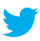 38